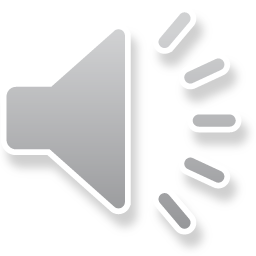 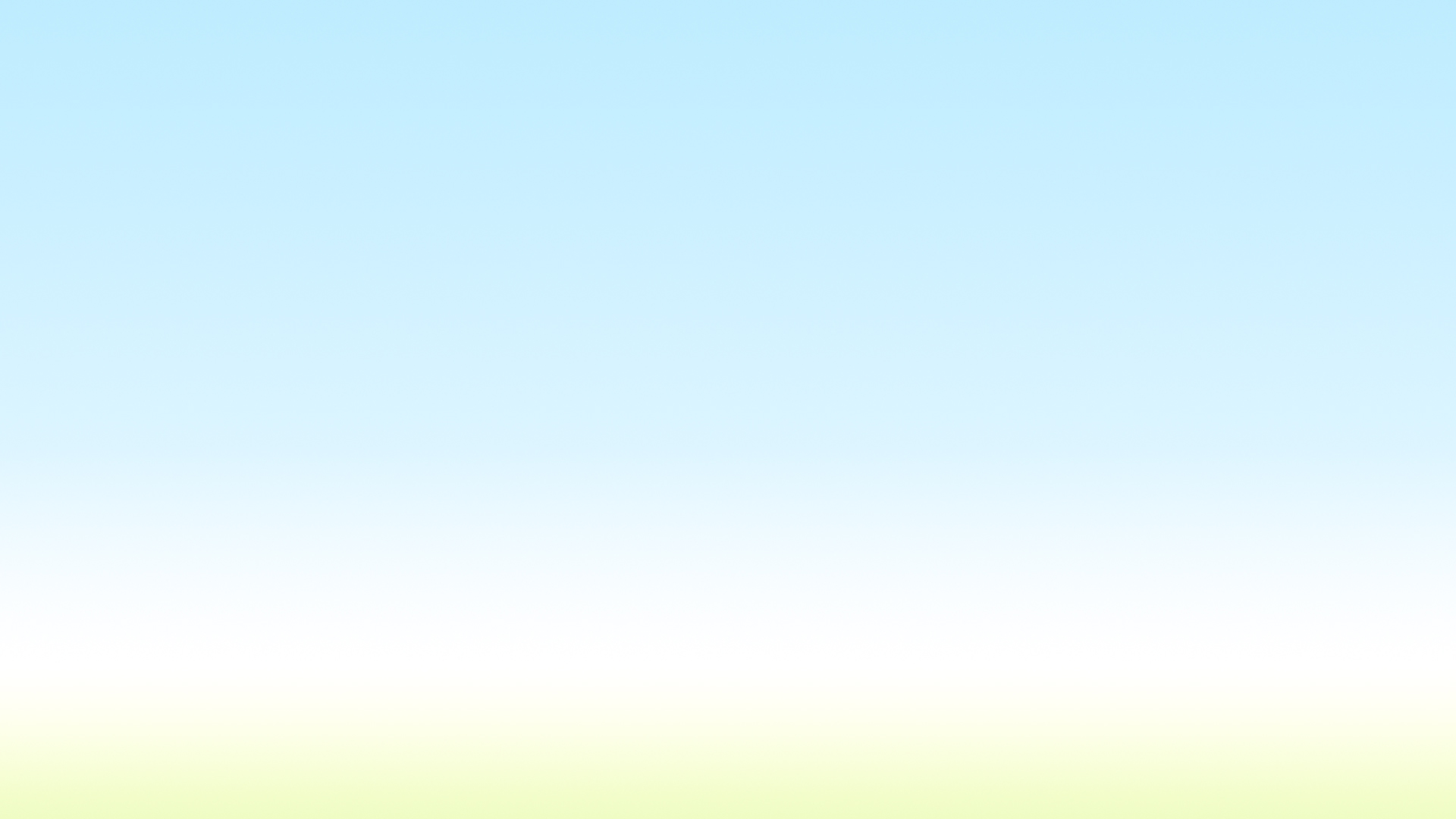 绿色清新创意低碳环保PPT
框架完整PPT模板，适用于绿色出行、绿色环保、创意环保等
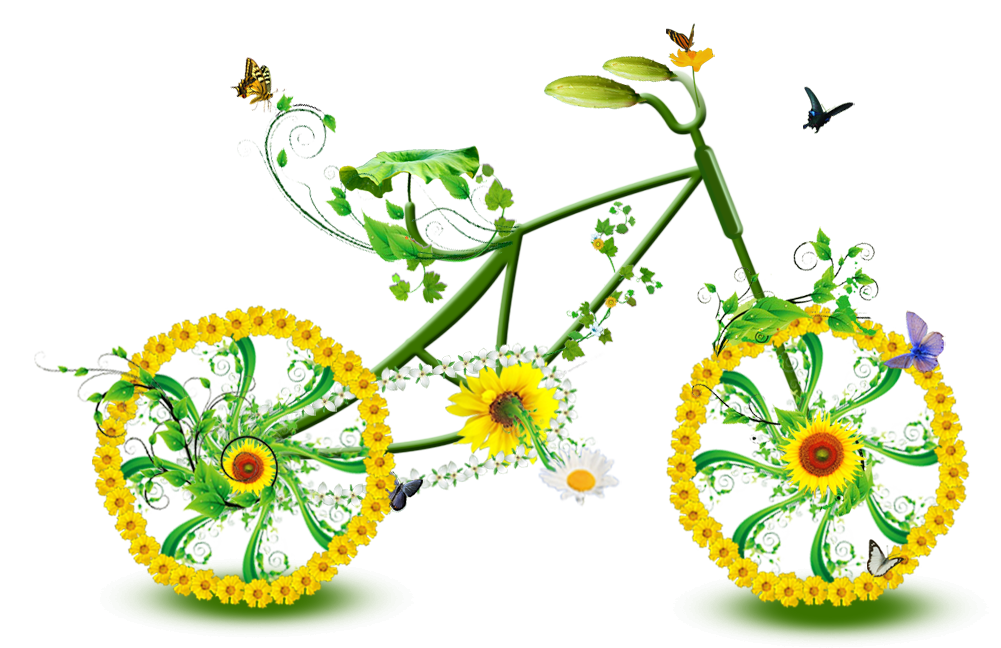 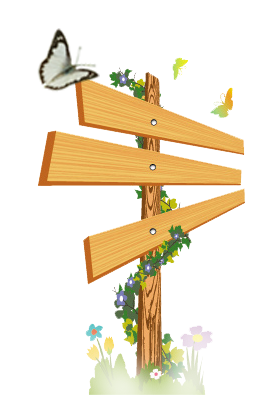 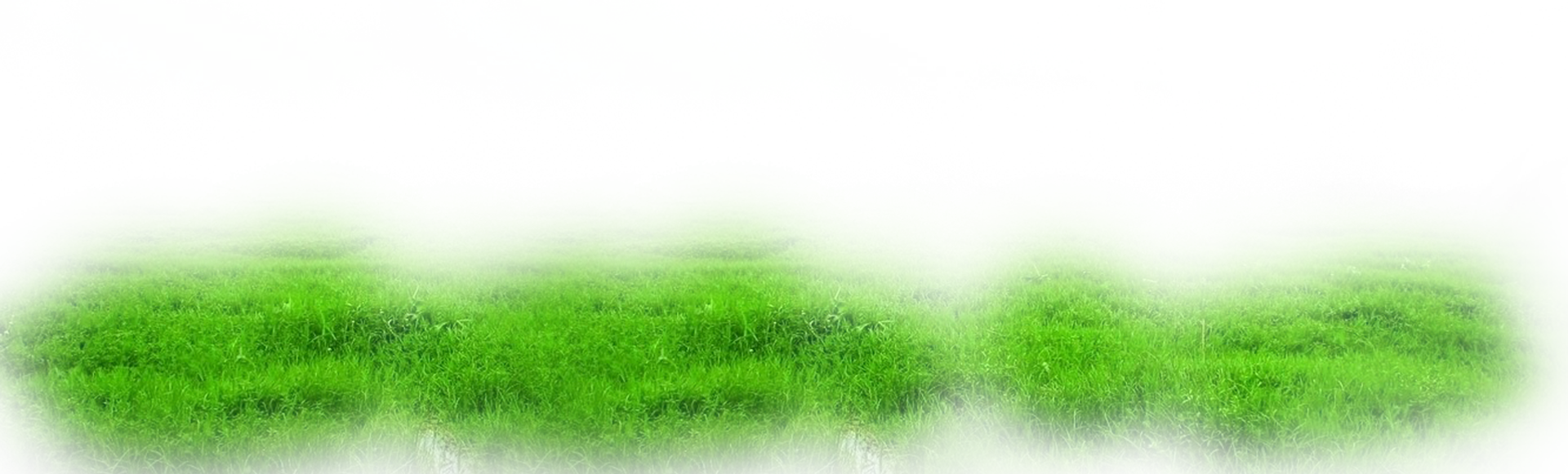 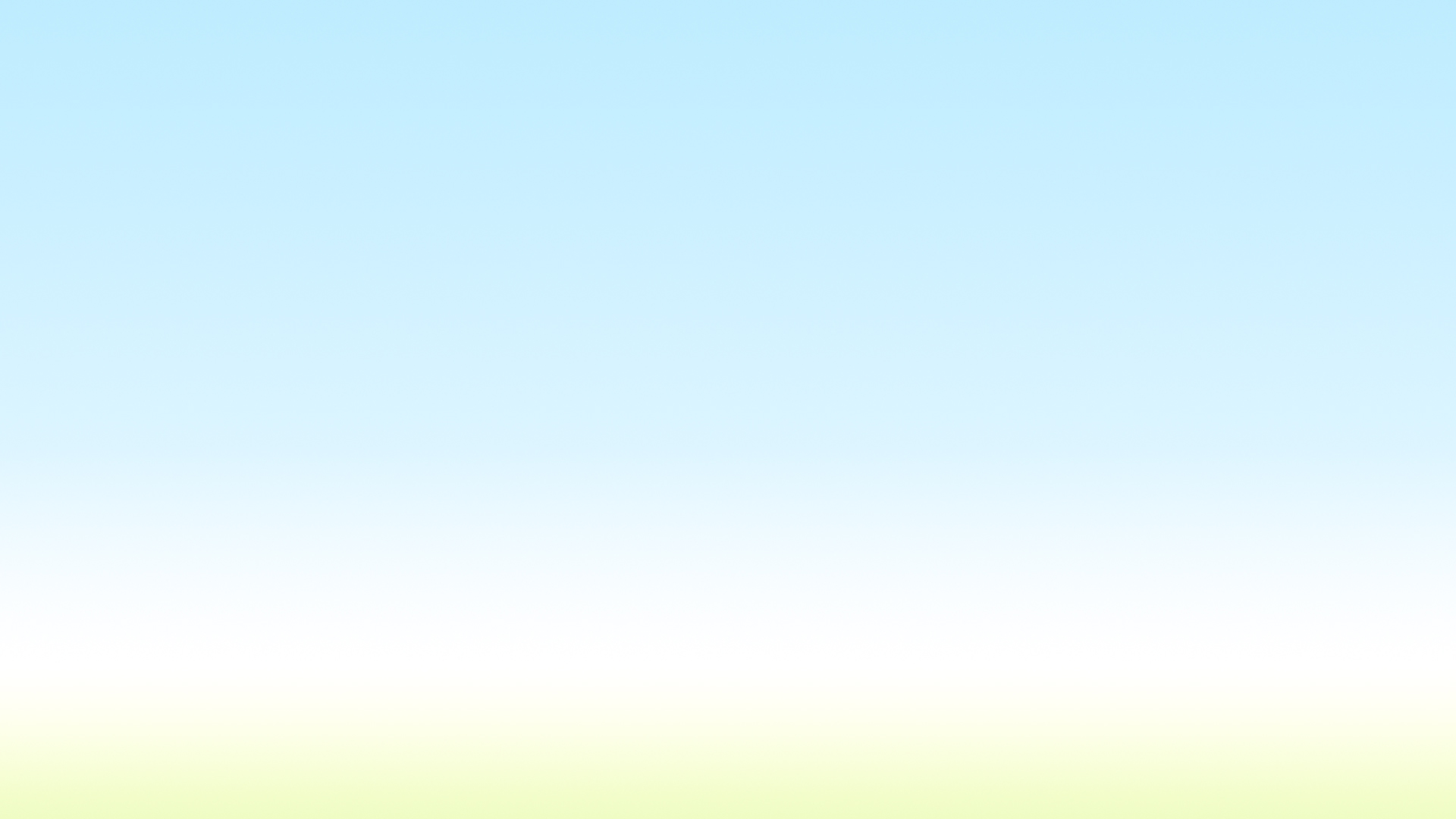 序言◆概述
关于颜色：如需更换色彩，使用时将红色换一个跟主题相关的颜色，则有了跟自己相关的个性独立的感觉。
关于内容：模版虽删除了具体的内容，但具备基本构架，合理美观的编排好了现成的素材位置，结合本企业的具体情况更换即可，方便实用。版块结构可根据具体实用情况将前后秩序重新排列使用，同一版面形式可以复制重复使用以增加相关性内容。
关于图片：图片添加有两种方式，一使用 右键/更改图片，其二在 形状填充下选择“图片”形式进行填充。图片如变形或更改尺寸，需用剪裁工具进行调整。本模板为固定图片大小，基本上都是使用第二种方式。
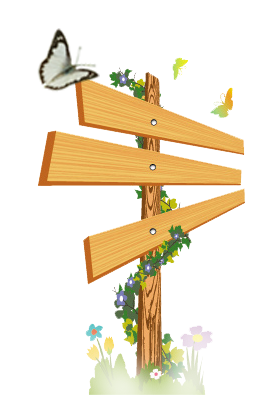 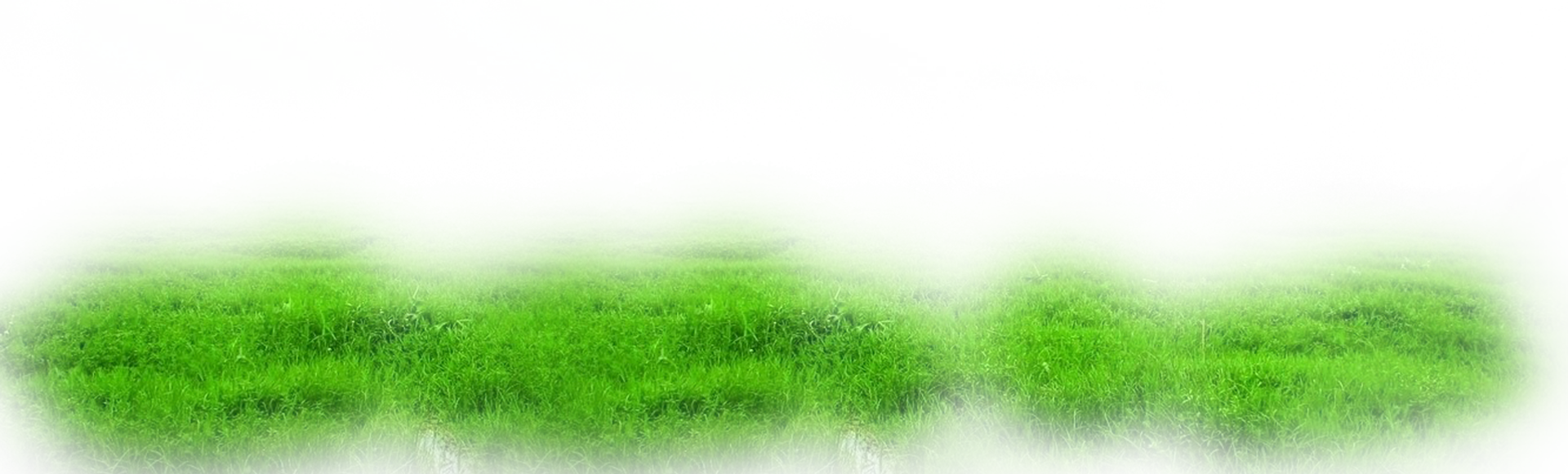 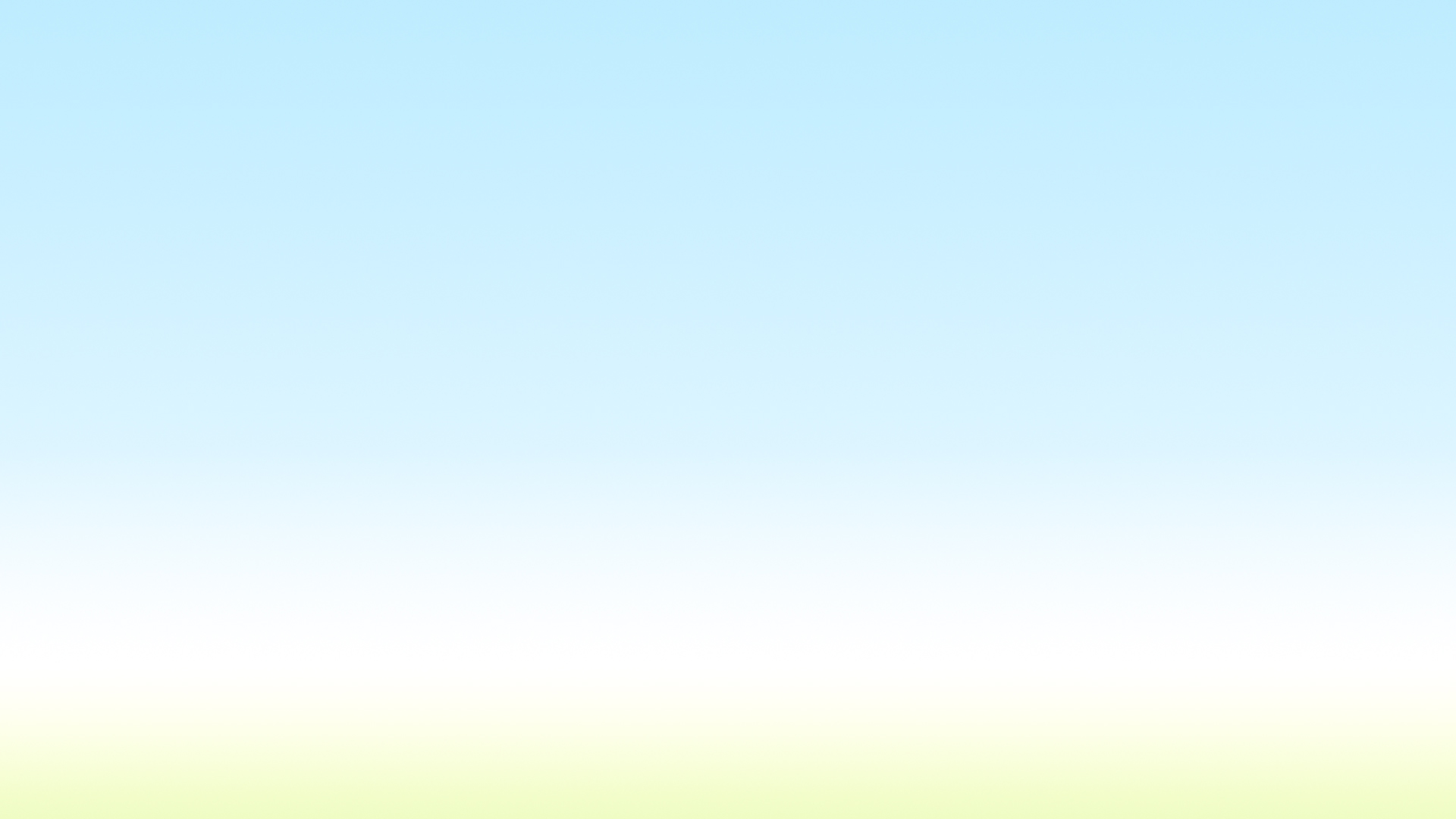 目录 CONTENTS
1
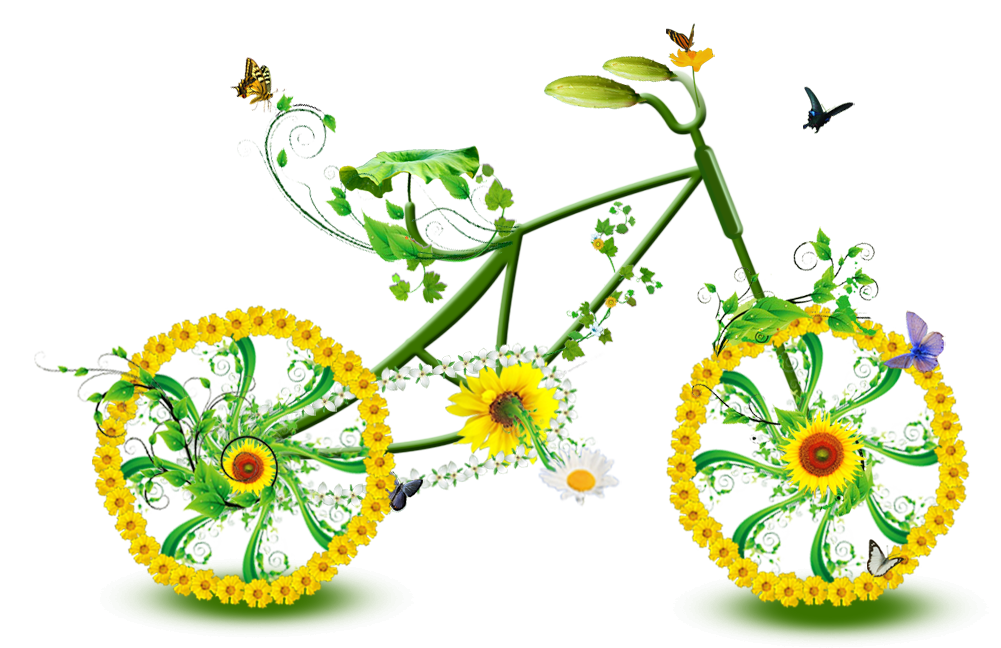 添加标题文本 Add title
2
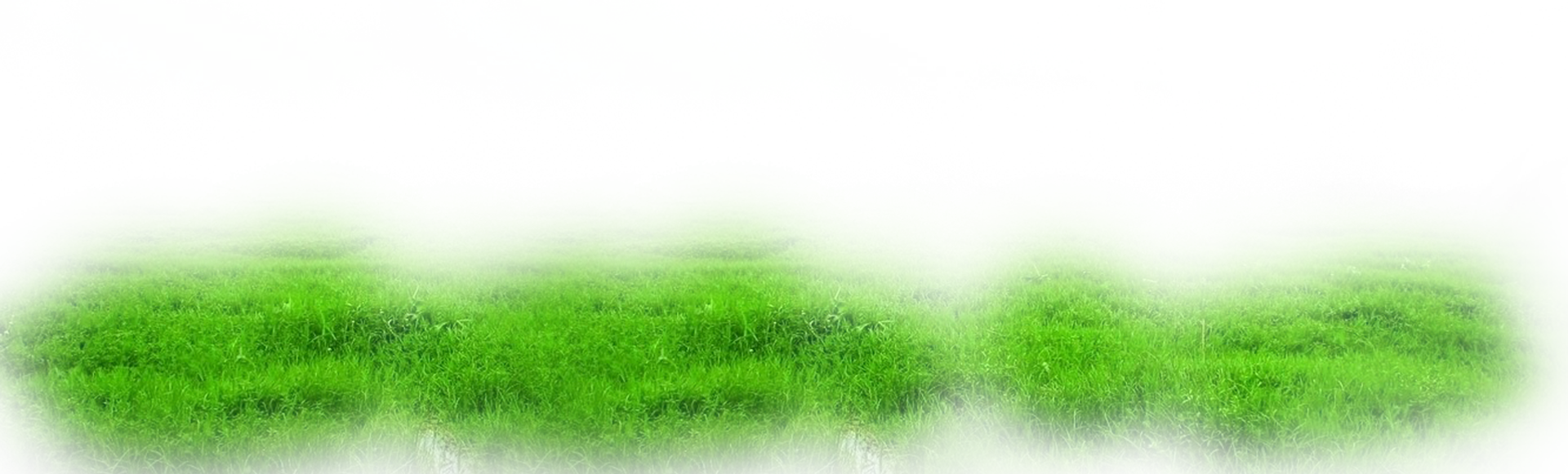 添加标题文本 Add title
3
添加标题文本 Add title
4
添加标题文本 Add title
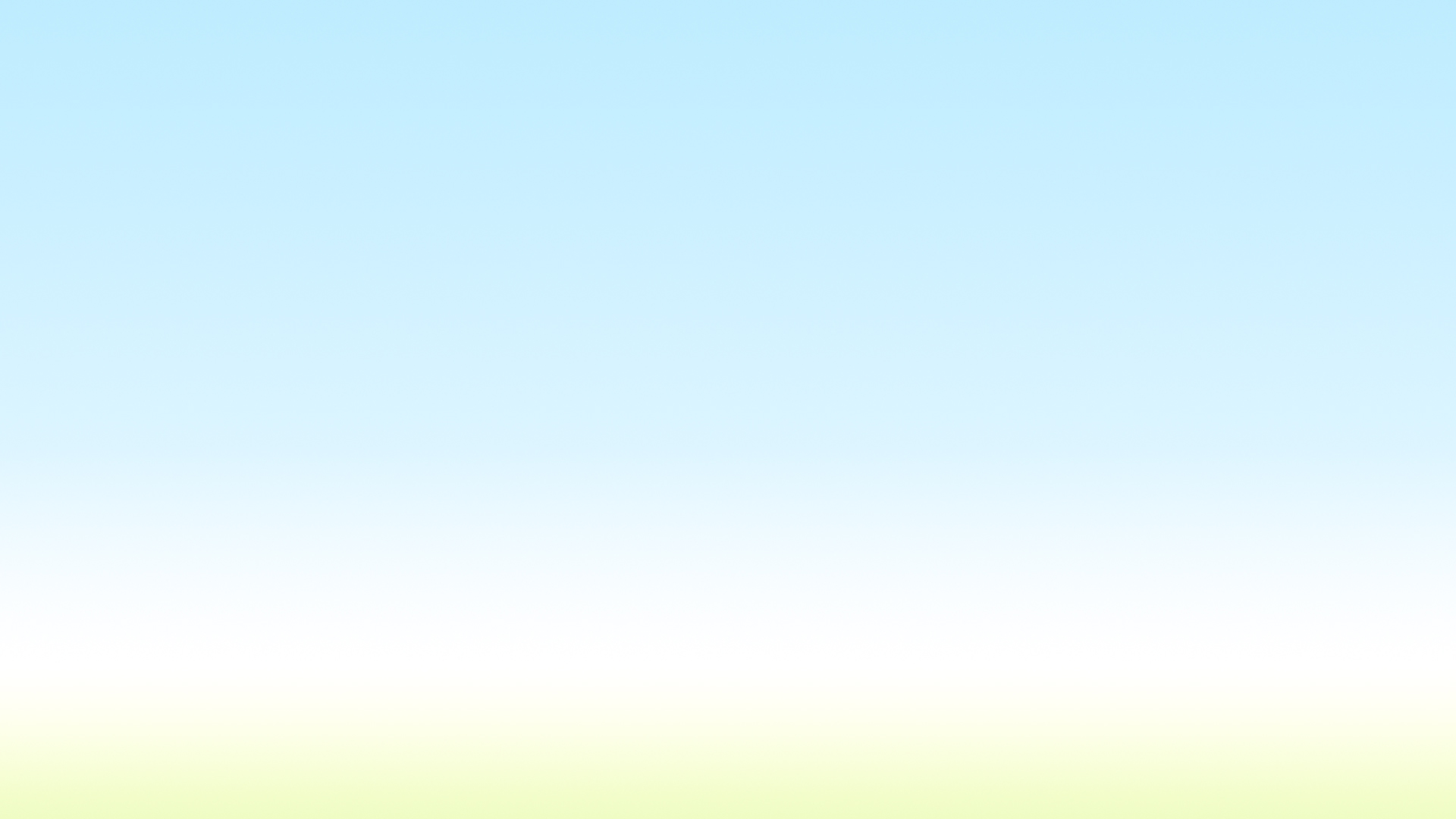 PART 01
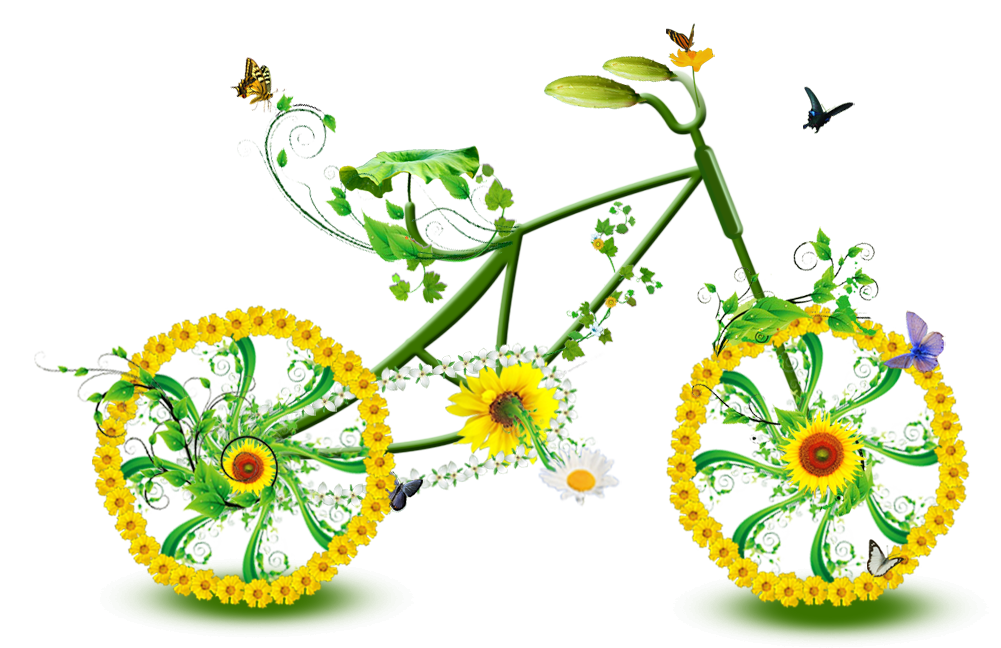 单击添加标题
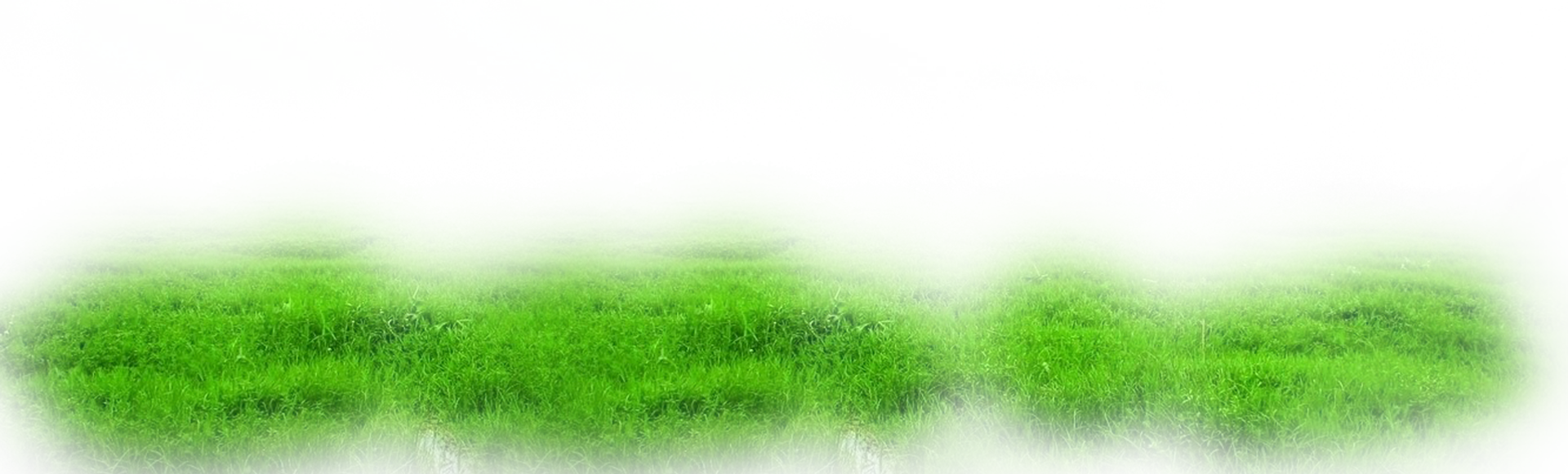 Click here to modify the text , you may post text here . Click here to modify the text . Click here to modify the text , you may post text here .
标题文字内容
单击此处添加副标题或详细文本描述
输入标题文本
点击输入简要文字内容，文字内容需概括精炼，不用多余的文字修饰，言简意赅的说明该项内容。
03
点击输入简要文字内容，文字内容需概括精炼，不用多余的文字修饰。
01
点击输入简要文字内容，文字内容需概括精炼，不用多余的文字修饰。
04
点击输入简要文字内容，文字内容需概括精炼，不用多余的文字修饰。
02
点击输入简要文字内容，文字内容需概括精炼，不用多余的文字修饰。
标题文字内容
单击此处添加副标题或详细文本描述
点击添加标题
点击添加标题
点击添加标题
点击添加标题
点击添加标题
点击添加标题
点击添加标题
点击添加标题
点击添加标题
点击添加标题
添加文字
添加文字
添加文字
添加文字
添加文字
点击添加标题
标题文字内容
单击此处添加副标题或详细文本描述
添加内容
添加内容
添加内容
您的内容打在这里，或者通过复制您的文本后，在此框中选择粘贴，并选择只保留文字。
您的内容打在这里，或者通过复制您的文本后，在此框中选择粘贴，并选择只保留文字。
单击此处添加标题
标题文字内容
单击此处添加副标题或详细文本描述
点击输入简要文字内容，文字内容需概括精炼，不用多余的文字修饰，言简意赅的说明分项内容……
点击输入简要文字内容，文字内容需概括精炼，不用多余的文字修饰，言简意赅的说明分项内容……
点击输入简要文字内容，文字内容需概括精炼，不用多余的文字修饰，言简意赅的说明分项内容……
01
02
03
04
05
点击输入简要文字内容，文字内容需概括精炼，不用多余的文字修饰，言简意赅的说明分项内容……
点击输入简要文字内容，文字内容需概括精炼，不用多余的文字修饰，言简意赅的说明分项内容……
标题文字内容
单击此处添加副标题或详细文本描述
添加标题
添加标题
添加标题
添加标题
此处添加详细文本描述，建议与标题相关并符合整体语言风格，语言描述尽量。此处添加详细文本描述，建议与标题相关并符合整体语言风格，语言描述尽量。此处添加详细文本描述……
标题文字内容
单击此处添加副标题或详细文本描述
02
请在此处输入您的文本
请在此处输入您的文本
请在此处输入您的文本
请在此处输入您的文本
01
03
请在此处输入您的文本
请在此处输入您的文本
请在此处输入您的文本
请在此处输入您的文本
04
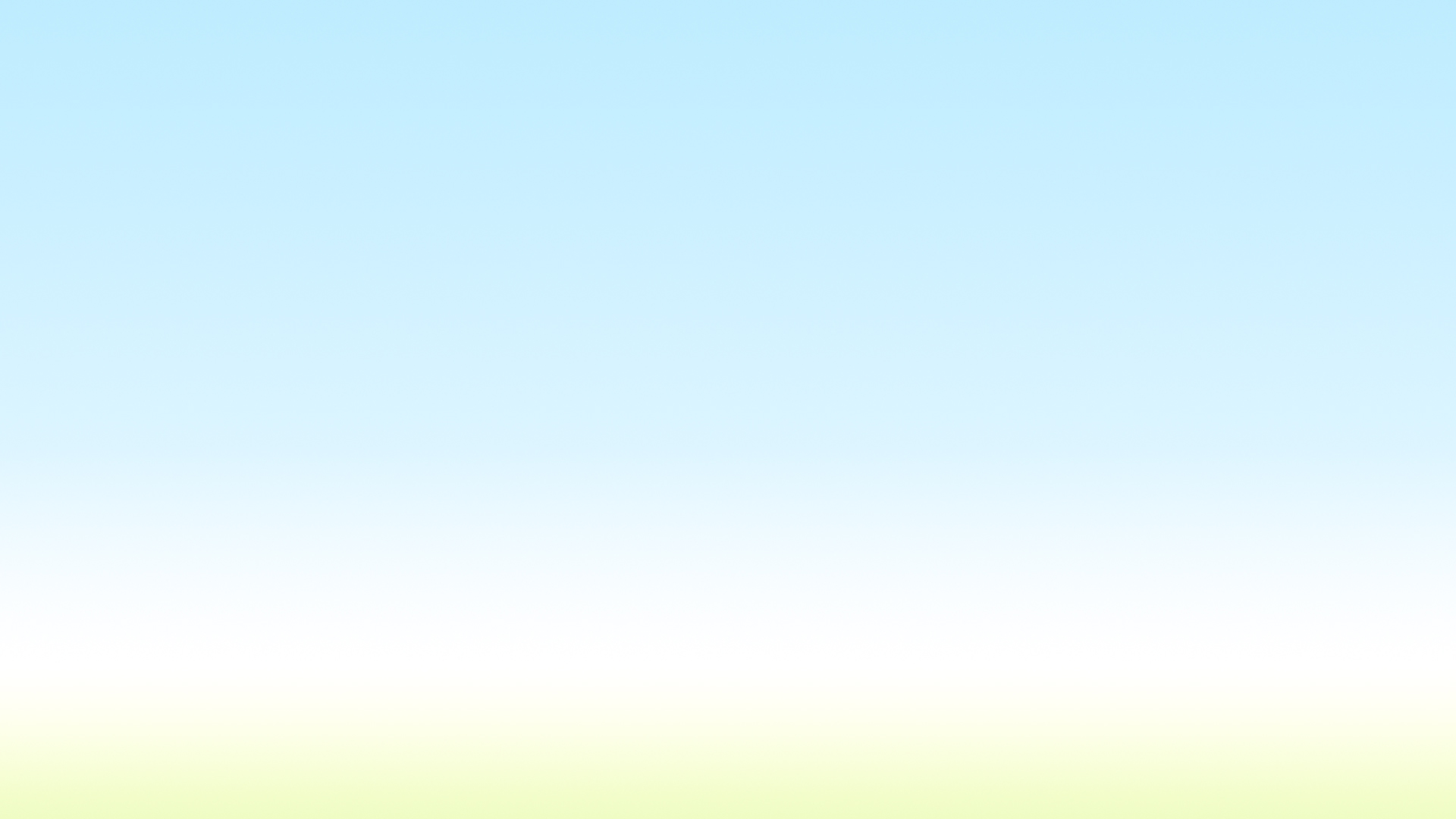 PART 02
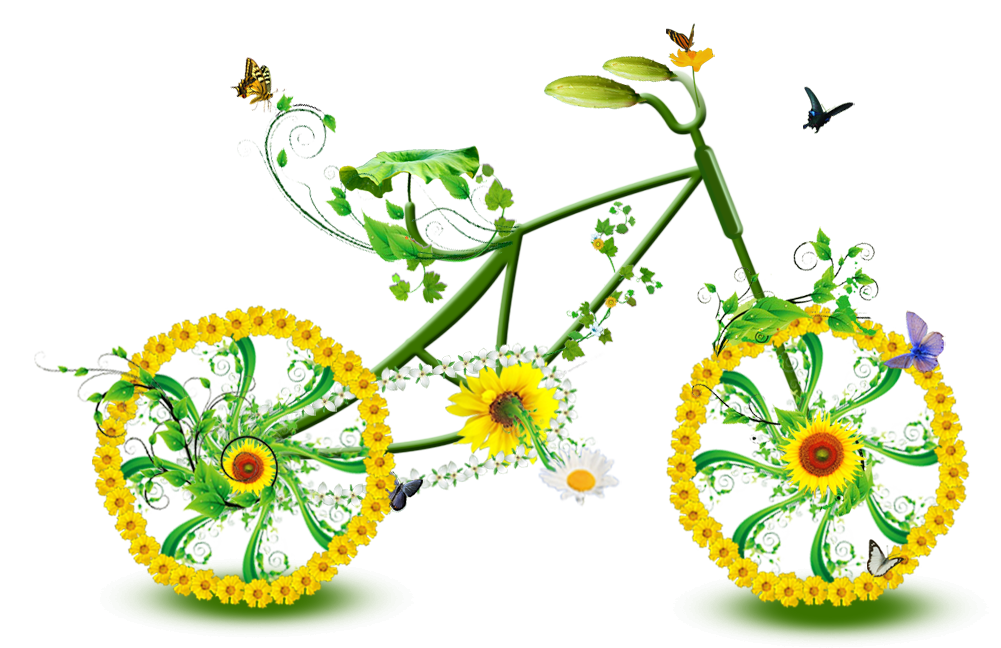 单击添加标题
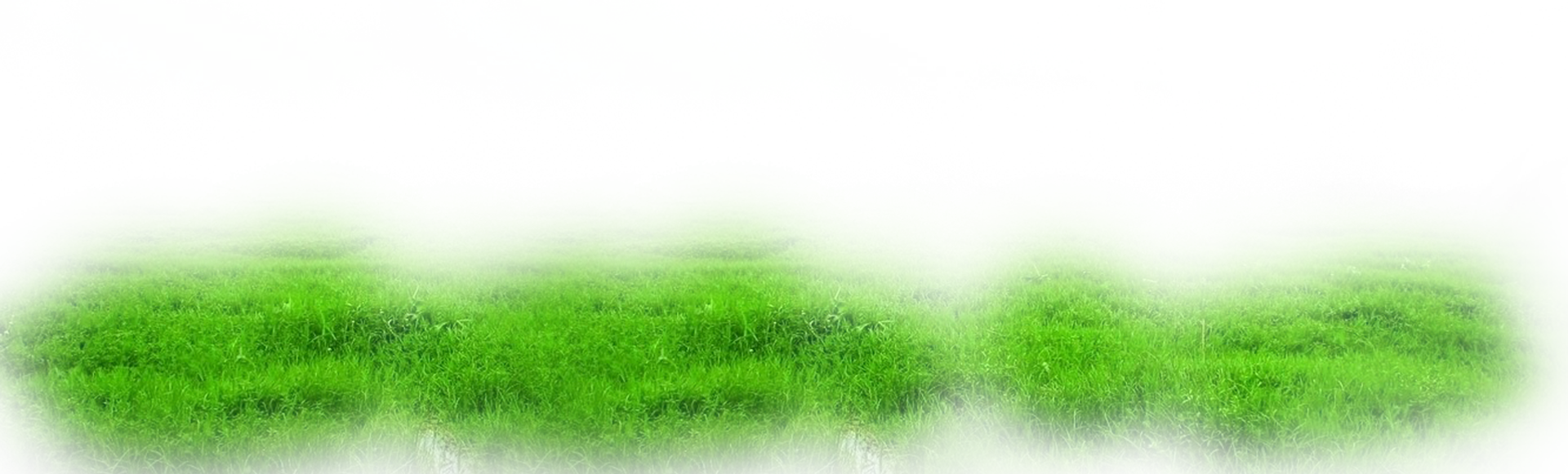 Click here to modify the text , you may post text here . Click here to modify the text . Click here to modify the text , you may post text here .
标题文字内容
单击此处添加副标题或详细文本描述
输入标题
输入标题
输入标题
点击输入说明文字
点击输入说明文字
点击输入说明文字
点击输入简要文字内容，文字内容需概括精炼，不用多余的文字修饰，言简意赅的说明分项内容。点击输入简要文字内容，文字内容需概括精炼，不用多余的文字修饰，言简意赅的说明分项内容……
点击输入简要文字内容，文字内容需概括精炼，不用多余的文字修饰，言简意赅的说明分项内容。点击输入简要文字内容，文字内容需概括精炼，不用多余的文字修饰，言简意赅的说明分项内容……
标题文字内容
单击此处添加副标题或详细文本描述
标题
标题
标题
标题
单击添加标题
单击添加标题
单击添加标题
单击添加标题
此处添加详细文本描述，建议与标题相关并符合整体语言风格，语言描述尽量简洁生动。
此处添加详细文本描述，建议与标题相关并符合整体语言风格，语言描述尽量简洁生动。
此处添加详细文本描述，建议与标题相关并符合整体语言风格，语言描述尽量简洁生动。
此处添加详细文本描述，建议与标题相关并符合整体语言风格，语言描述尽量简洁生动。
标题文字内容
单击此处添加副标题或详细文本描述
01
02
03
您的内容打在这里，或者通过您的内容打在这里
您的内容打在这里，或者通过您的内容打在这里
您的内容打在这里，或者通过您的内容打在这里
可以输入一下简单的概括性的内容文字，用户可以在投影机或者计算机上进行演示，也可以用户可以在投影机或者计算机上进行演示这里可以输入一下简单的概括性的内容文字，用户可以在投影机或者计算机上进行演示，也可以用户可以在投影机或者计算机上进行演示
标题文字内容
单击此处添加副标题或详细文本描述
点击输入简要文字内容，文字内容需概括精炼，不用多余的文字修饰，言简意赅的说明该项内容。
输入标题
点击输入简要文字内容，文字内容需概括精炼，不用多余的文字修饰，言简意赅的说明该项内容。
输入标题
点击输入简要文字内容，文字内容需概括精炼，不用多余的文字修饰，言简意赅的说明该项内容。
输入标题
点击输入简要文字内容，文字内容需概括精炼，不用多余的文字修饰，言简意赅的说明该项内容。
输入标题
标题文字内容
单击此处添加副标题或详细文本描述
单击编辑标题
单击编辑标题
单击此处可编辑内容
单击此处可编辑内容
单击编辑标题
单击编辑标题
单击此处可编辑内容
单击此处可编辑内容
点击输入简要文字内容，文字内容需概括精炼，不用多余的文字修饰，言简意赅的说明分项内容……
标题文字内容
单击此处添加副标题或详细文本描述
在此录入上述图表的综合描述说明，在此录入上述图表的综合描述说明。在此录入上述图表的描述说明，在此录入上述图表的综合描述说明，在此录入上述图表的综合描述说明，在此录入上述图表的综合描述说明。
添加标题
添加标题
添加标题
在此录入上述图表的描述说明，在此录入上述图表的描述说明，在此录入上述图表的描述说明。
在此录入上述图表的描述说明，在此录入上述图表的描述说明，在此录入上述图表的描述说明。
在此录入上述图表的描述说明，在此录入上述图表的描述说明，在此录入上述图表的描述说明。
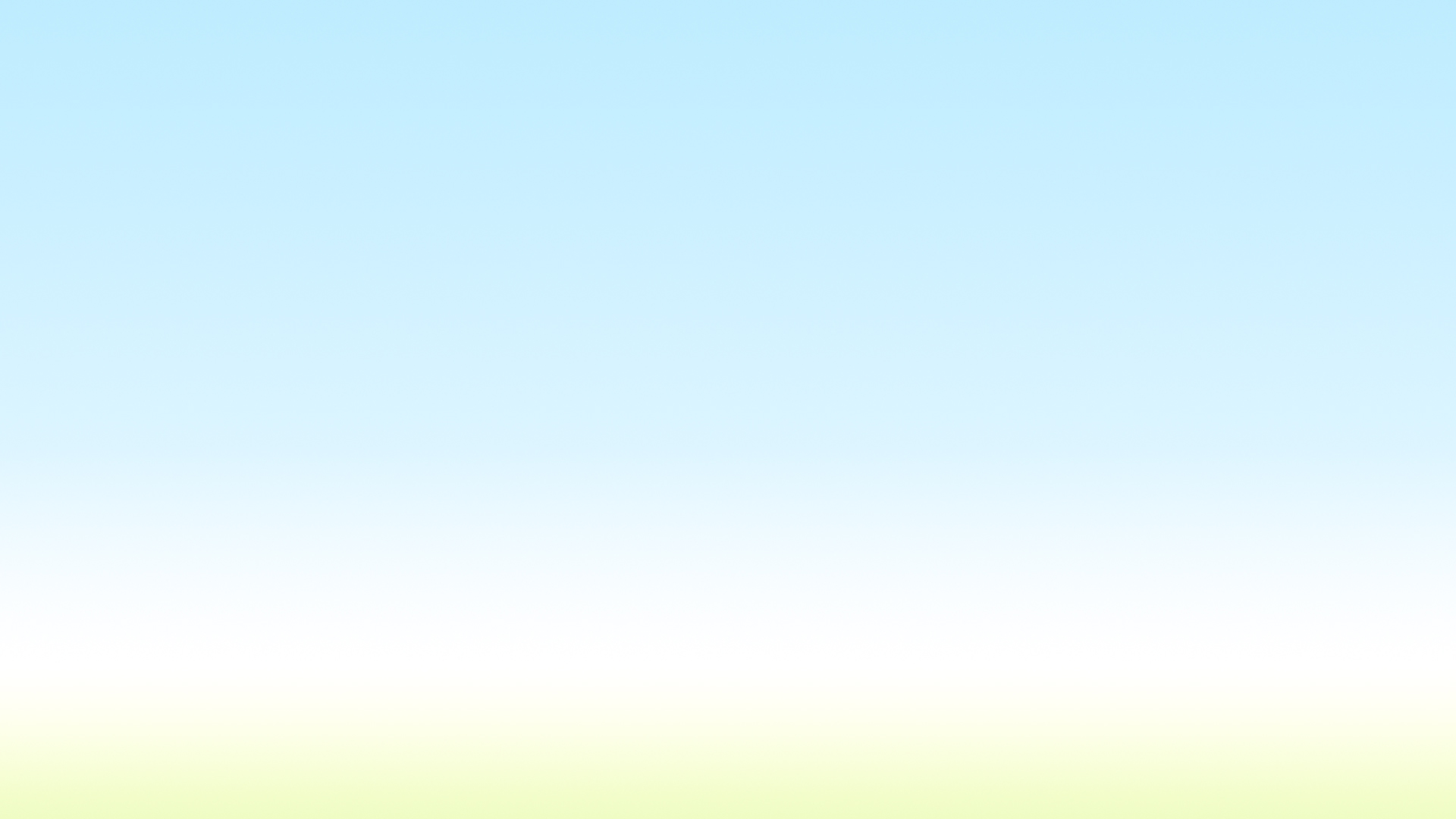 PART 03
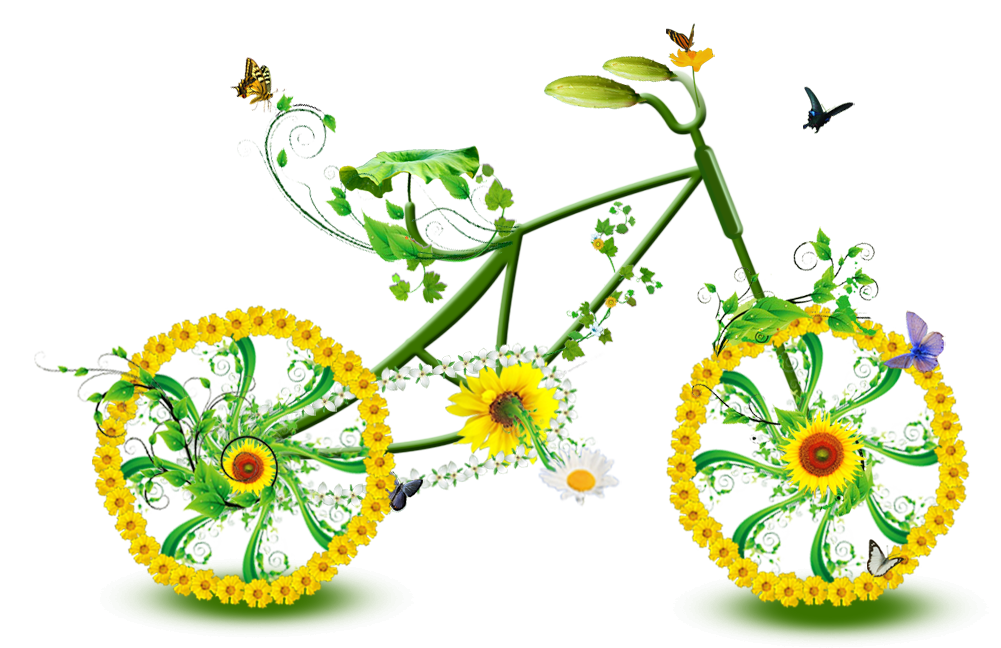 单击添加标题
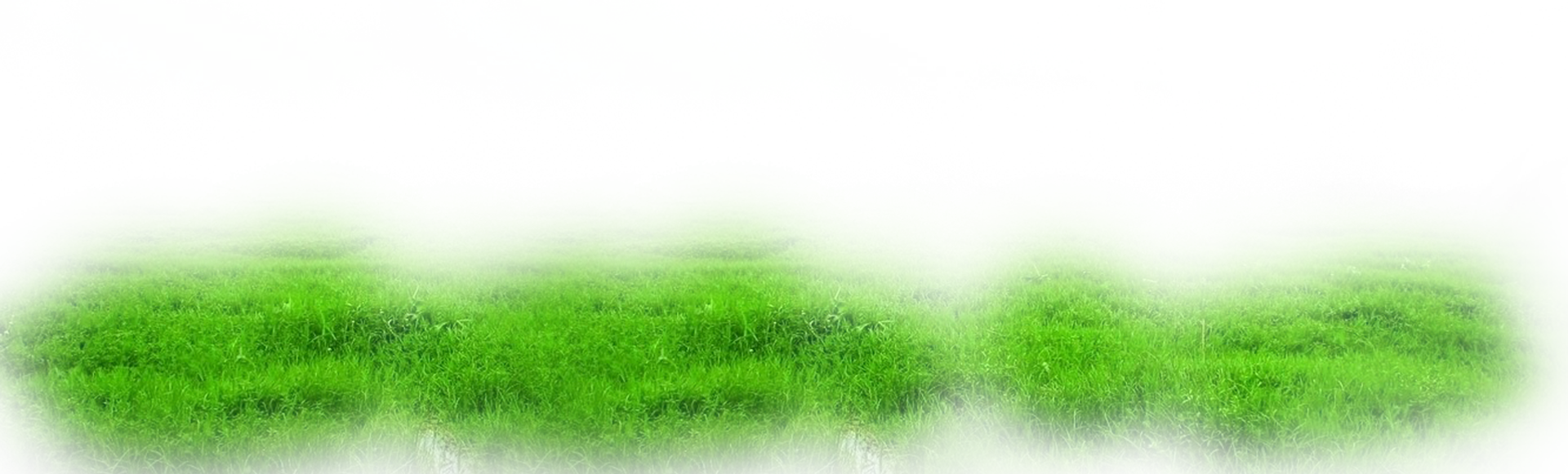 Click here to modify the text , you may post text here . Click here to modify the text . Click here to modify the text , you may post text here .
标题文字内容
单击此处添加副标题或详细文本描述
请在此处输入您的文本
请在此处输入您的文本
请在此处输入您的文本
请在此处输入您的文本
标题
标题
标题
标题
请在此处输入您的文本
请在此处输入您的文本
请在此处输入您的文本
请在此处输入您的文本
标题文字内容
单击此处添加副标题或详细文本描述
标题
标题
请在此处输入您的文本，或者将您的文本粘贴到此处。
请在此处输入您的文本，或者将您的文本粘贴到此处。
请在此处输入您的文本，或者将您的文本粘贴到此处。
请在此处输入您的文本，或者将您的文本粘贴到此处。
标题
标题
标题文字内容
单击此处添加副标题或详细文本描述
点击输入本栏的具体文字，简明扼要的说明分项内容，此为概念图解，请根据您的具体内容酌情修改
输入文字
点击输入本栏的具体文字，简明扼要的说明分项内容，此为概念图解，请根据您的具体内容酌情修改
输入文字
输入文字
输入文字
点击输入本栏的具体文字，简明扼要的说明分项内容，此为概念图解，请根据您的具体内容酌情修改
点击输入本栏的具体文字，简明扼要的说明分项内容，此为概念图解，请根据您的具体内容酌情修改
标题文字内容
单击此处添加副标题或详细文本描述
输入标题
输入标题
单击此处添加简短说明，添加简短文字，
具体文字添加此处。
单击此处添加简短说明，添加简短文字，
具体文字添加此处。
06
01
输入标题
输入标题
02
05
单击此处添加简短说明，添加简短文字，
具体文字添加此处。
单击此处添加简短说明，添加简短文字，
具体文字添加此处。
04
03
输入标题
输入标题
单击此处添加简短说明，添加简短文字，
具体文字添加此处。
单击此处添加简短说明，添加简短文字，
具体文字添加此处。
标题文字内容
单击此处添加副标题或详细文本描述
KEY WORD
KEY WORD
点击输入简要文字内容，文字内容需概括精炼，不用多余的文字修饰，言简意赅的说明分项内容……
点击输入简要文字内容，文字内容需概括精炼，不用多余的文字修饰，言简意赅的说明分项内容……
点击输入简要文字内容，文字内容需概括精炼，不用多余的文字修饰，言简意赅的说明分项内容……
点击输入简要文字内容，文字内容需概括精炼，不用多余的文字修饰，言简意赅的说明分项内容……
KEY WORD
KEY WORD
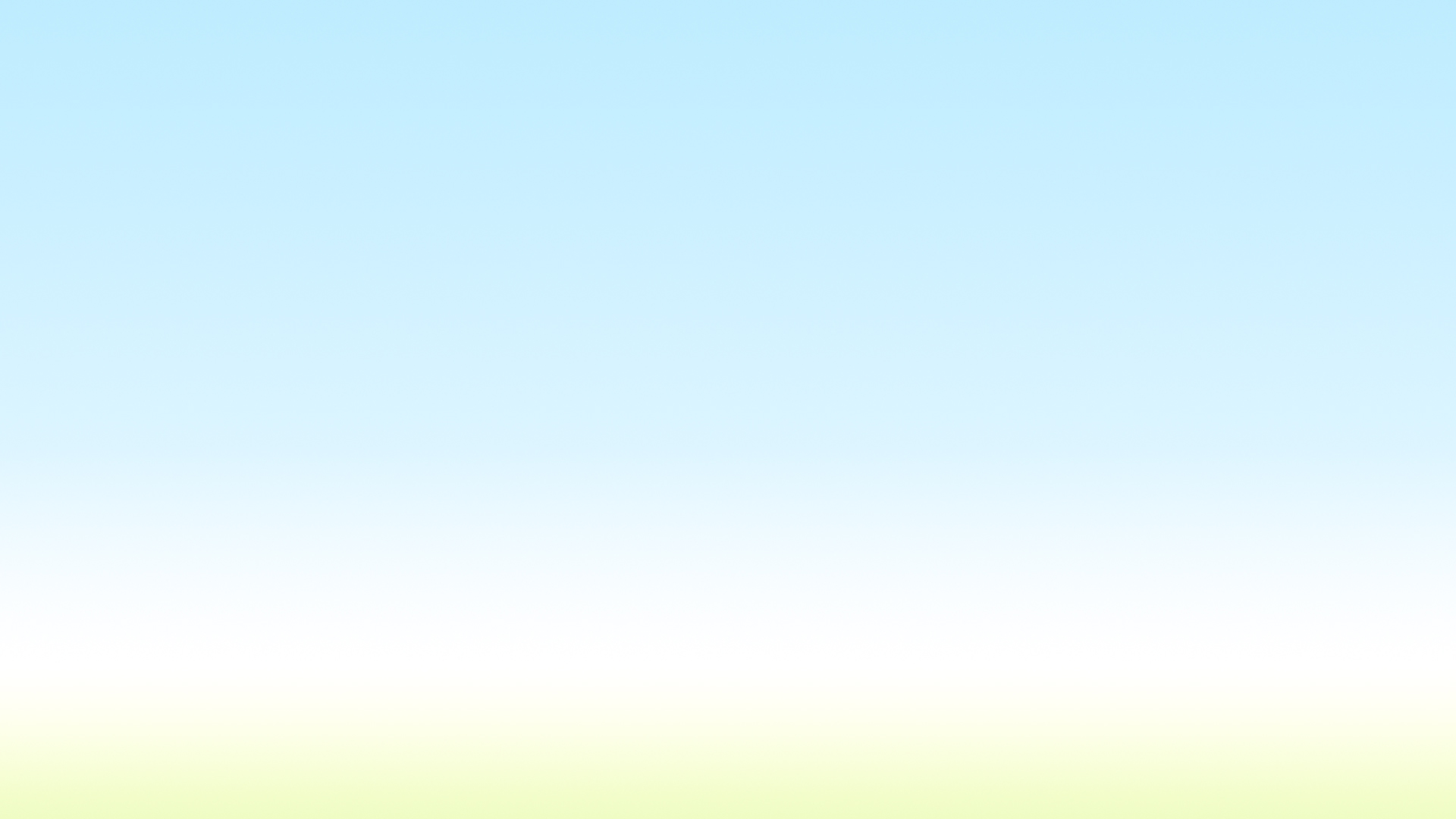 PART 04
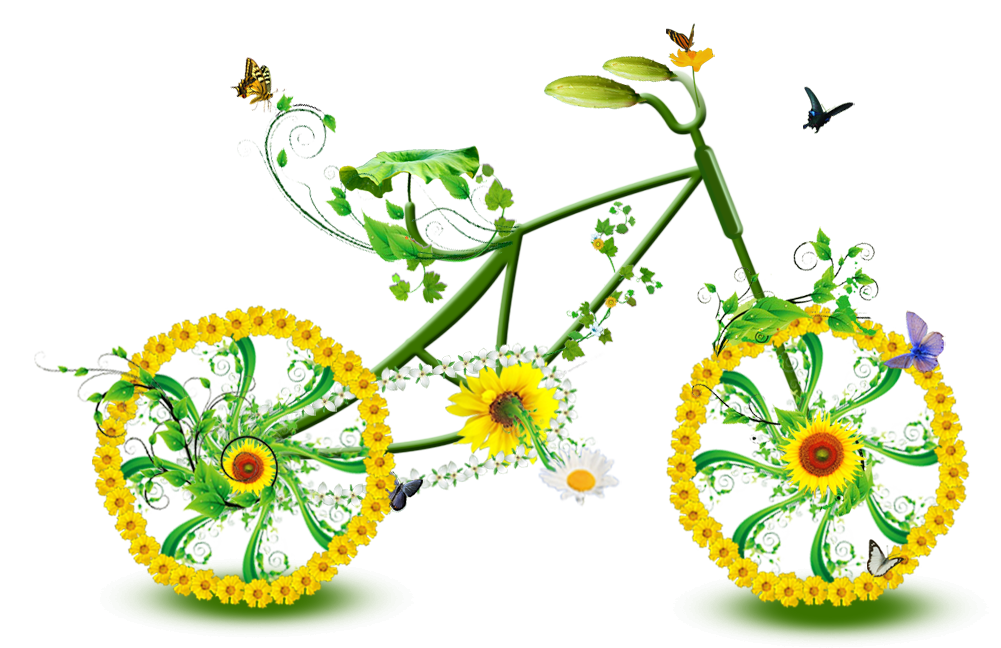 单击添加标题
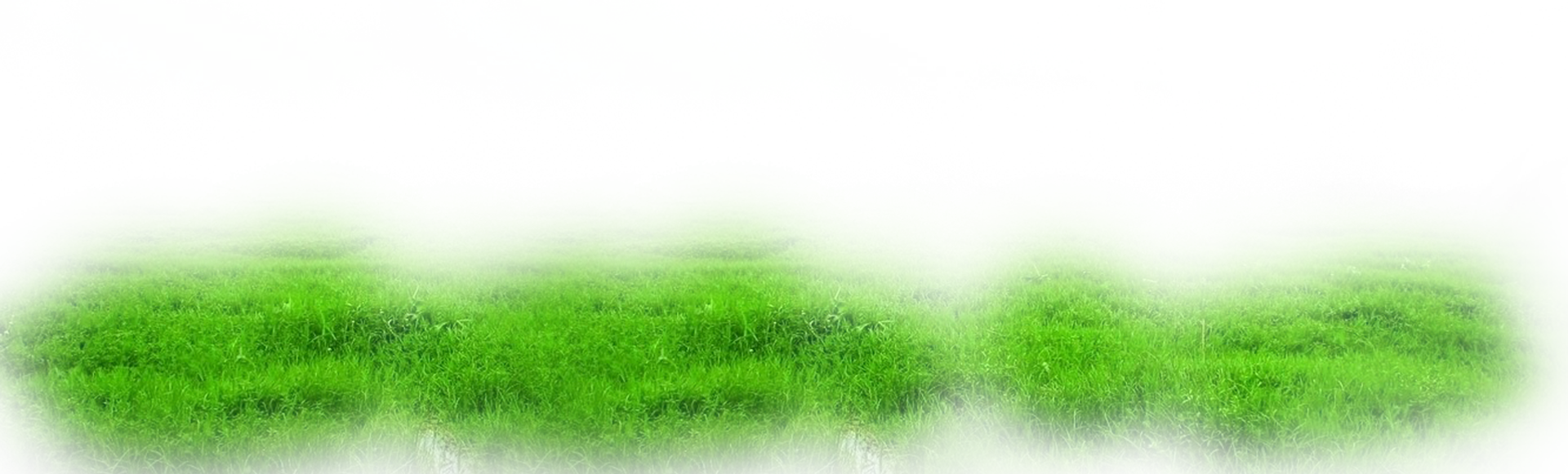 Click here to modify the text , you may post text here . Click here to modify the text . Click here to modify the text , you may post text here .
标题文字内容
单击此处添加副标题或详细文本描述
请在此处输入您的文本
请在此处输入您的文本
请在此处输入您的文本
请在此处输入您的文本
请在此处输入您的文本
请在此处输入您的文本
请在此处输入您的文本
请在此处输入您的文本
标题文字内容
单击此处添加副标题或详细文本描述
点击输入简要文字内容，文字内容需概括精炼，不用多余的文字修饰，言简意赅的说明分项内容……
点击输入简要文字内容，文字内容需概括精炼，不用多余的文字修饰，言简意赅的说明分项内容……
输入标题
输入标题
输入标题
输入标题
点击输入简要文字内容，文字内容需概括精炼，不用多余的文字修饰，言简意赅的说明分项内容……
点击输入简要文字内容，文字内容需概括精炼，不用多余的文字修饰，言简意赅的说明分项内容……
标题文字内容
单击此处添加副标题或详细文本描述
单击添加标题内容
单击添加标题内容
此处添加计划扼要说明，添加简短说明文字。此处添加明年计划的扼要说明，添加简短说明文字。
此处添加计划扼要说明，添加简短说明文字。此处添加明年计划的扼要说明，添加简短说明文字。
P1
P2
P4
单击添加标题内容
单击添加标题内容
P3
此处添加计划扼要说明，添加简短说明文字。此处添加明年计划的扼要说明，添加简短说明文字。
此处添加计划扼要说明，添加简短说明文字。此处添加明年计划的扼要说明，添加简短说明文字。
标题文字内容
单击此处添加副标题或详细文本描述
添加文本说明内容添加文本说明内容
添加文本说明内容
添加文本说明内容添加文本说明内容
添加文本说明内容
项目1
项目2
项目3
补充性文字
添加文本说明内容
添加文本说明内容
添加文本说明内容
标题文字内容
单击此处添加副标题或详细文本描述
点击录
入内容
点击录
入内容
点击此处输入文字
点击此处输入文字
点击录
入内容
点击此处输入文字
点击此处输入文字
点击此处输入文字
点击此处输入文字
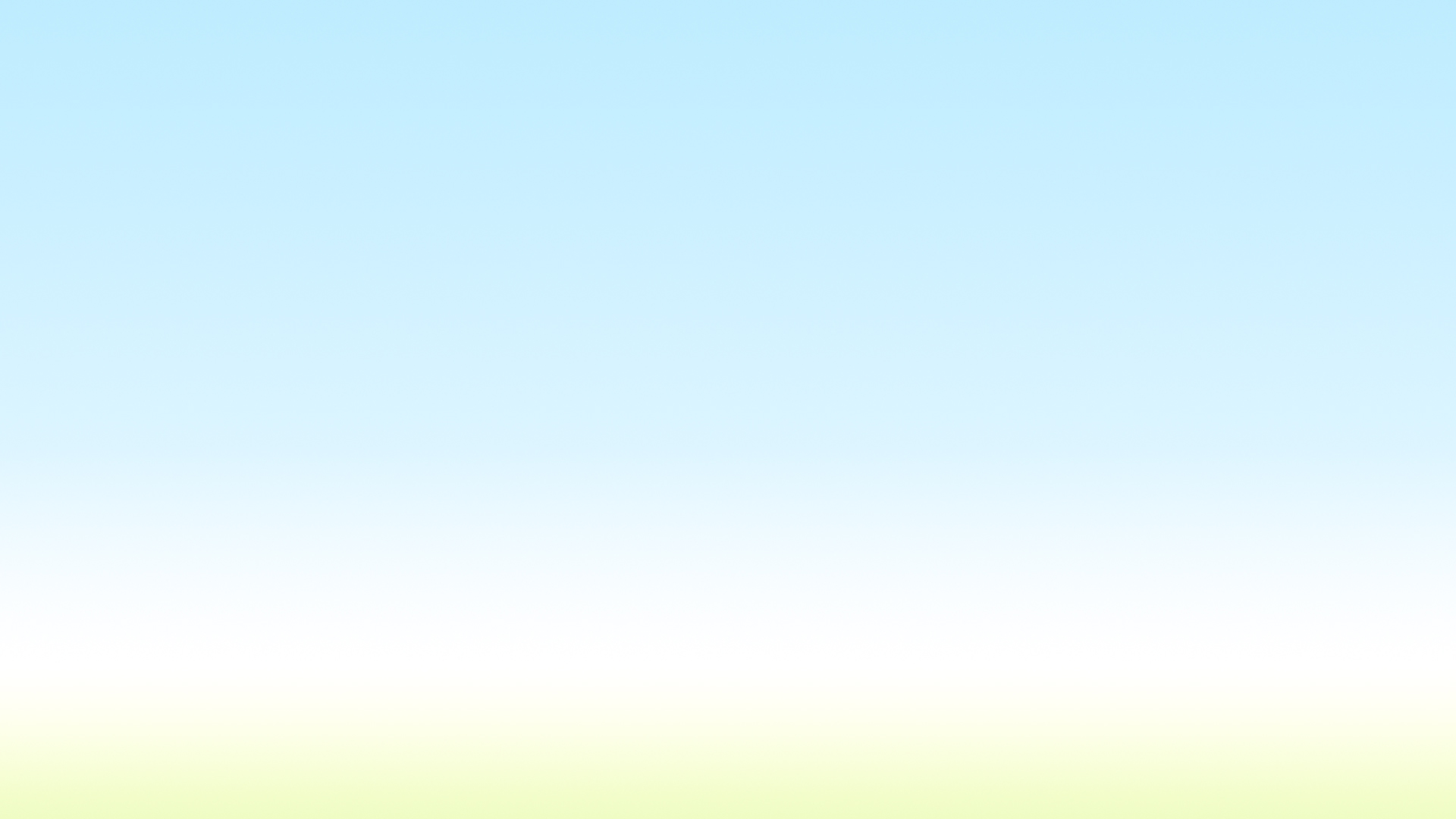 演示完毕，欢迎下载！
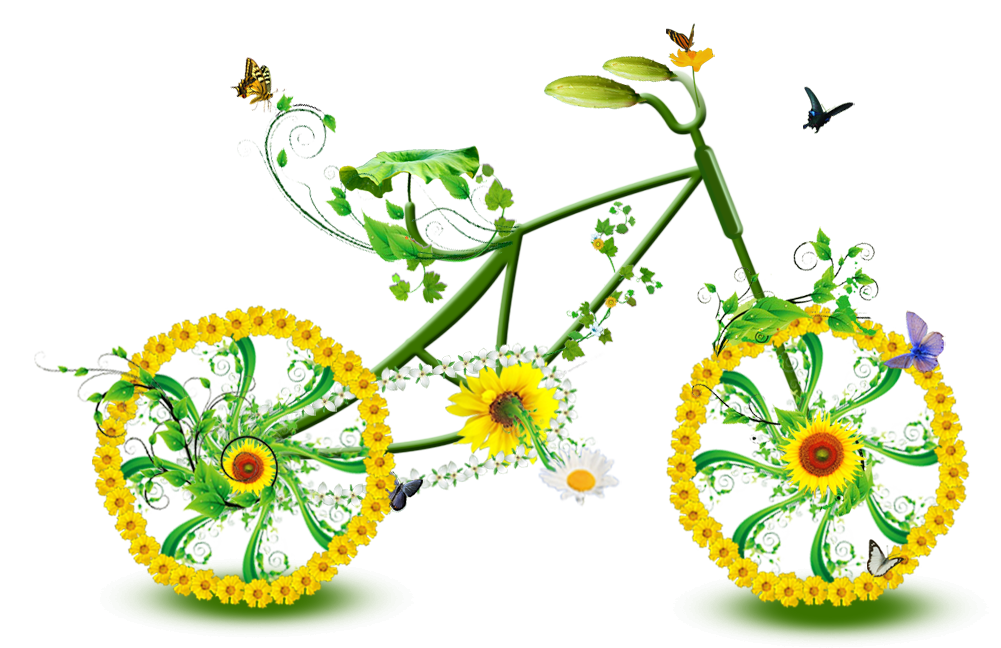 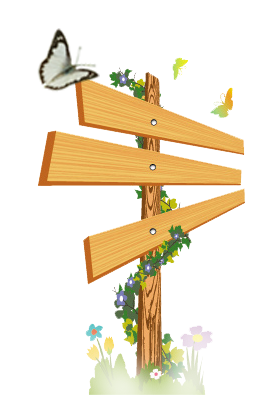 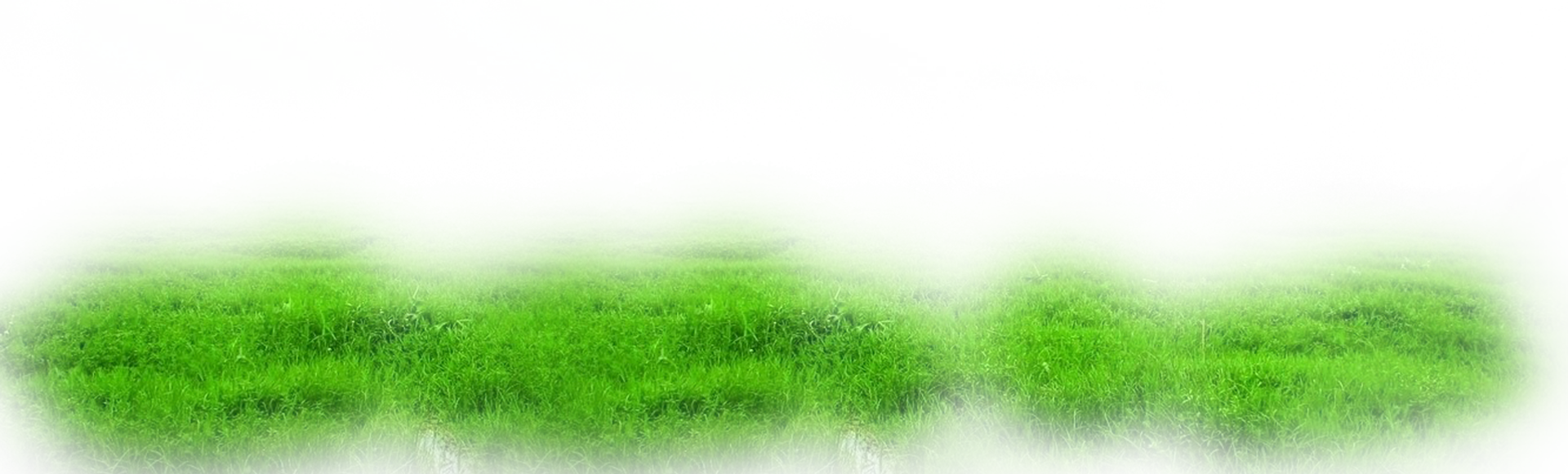 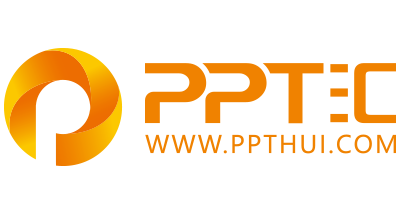 上万精品PPT模板全部免费下载
PPT汇    www.ppthui.com
PPT模板下载：www.ppthui.com/muban/            行业PPT模板：www.ppthui.com/hangye/
工作PPT模板：www.ppthui.com/gongzuo/         节日PPT模板：www.ppthui.com/jieri/
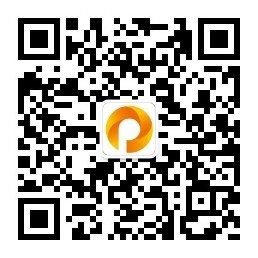 扫描关注公众号“PPT汇”收藏网站防止遗忘/免费获取更多精选PPT模板下载资源
[Speaker Notes: 模板来自于 https://www.ppthui.com    【PPT汇】]
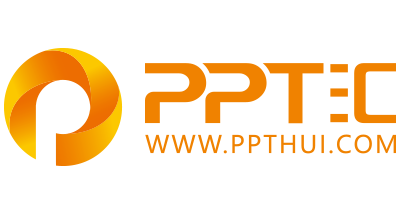 10000+套精品PPT模板全部免费下载
www.ppthui.com
PPT汇

PPT模板下载：www.ppthui.com/muban/            行业PPT模板：www.ppthui.com/hangye/
工作PPT模板：www.ppthui.com/gongzuo/         节日PPT模板：www.ppthui.com/jieri/
党政军事PPT：www.ppthui.com/dangzheng/     教育说课课件：www.ppthui.com/jiaoyu/
PPT模板：简洁模板丨商务模板丨自然风景丨时尚模板丨古典模板丨浪漫爱情丨卡通动漫丨艺术设计丨主题班会丨背景图片

行业PPT：党政军事丨科技模板丨工业机械丨医学医疗丨旅游旅行丨金融理财丨餐饮美食丨教育培训丨教学说课丨营销销售

工作PPT：工作汇报丨毕业答辩丨工作培训丨述职报告丨分析报告丨个人简历丨公司简介丨商业金融丨工作总结丨团队管理

More+
[Speaker Notes: 模板来自于 https://www.ppthui.com    【PPT汇】]